Tutoría Bases Biofísicas
Sesión 9
MANEJO DEL ESTRES
¿QUE ES?
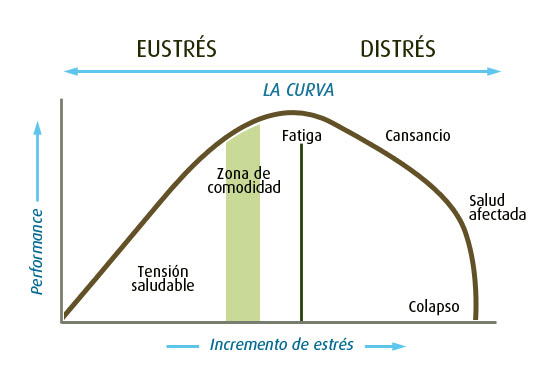 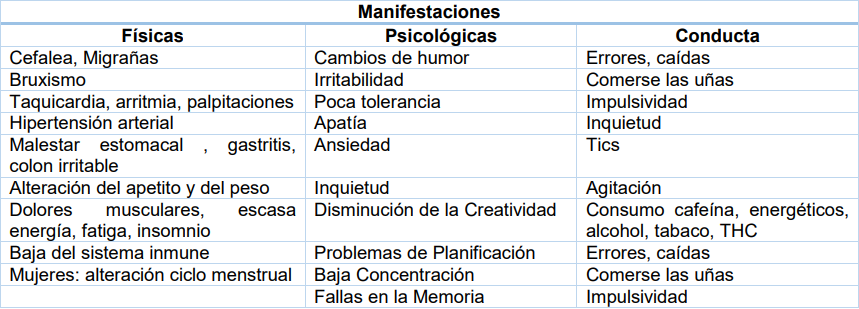 ¿Cómo se manifiesta?
¿Cómo lo enfrentamos?
¿ y la ansiedad?
¿Cómo Enfrentarla?
3 maneras